CSE Presentation Project Viamigo
Overview
Introduction
Project scope
Challenges
Techniques
Project result
Questions
Viamigo
Current project
Follow-up project
Viamigo: client = person with idd
www.special-olympics.be
Viamigo: coach = caretaker
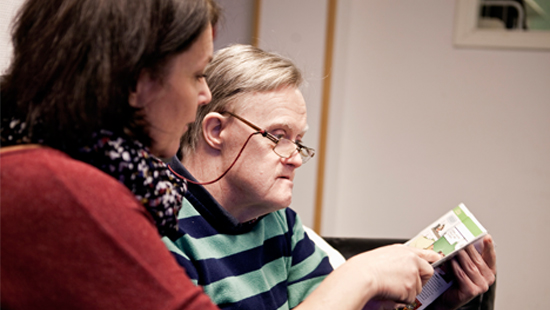 phpcares.org
Viamigo
Current project
Follow-up project
Project scope
Communication between the coach and the client
one-way (coach → client, system → coach,..)
two-way (coach  client  coach,…)
Simulate the use of the app in 'real life' situations 
Interact with clients for design suggestions
Compatible with Viamigo app.
Project challenges
International project
Combination work and study
Interaction with clients
International project
Problems
Language
Project content
International project
Solutions
 

Project expansion
app_for_communication_between_coach_and_user.docx
app_for_communication_between_coach_and_user_expansion_1.docx
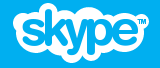 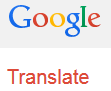 Combination work and study
Project progress
Combination work and study
Solutions
Recorded sessions
on-line meetings
Reports of meetings
Notebook
Interaction with end-user
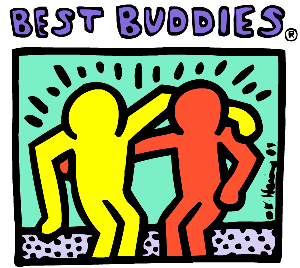 www.bestbuddies.org
Techniques
User Centred Design
User Centred Design
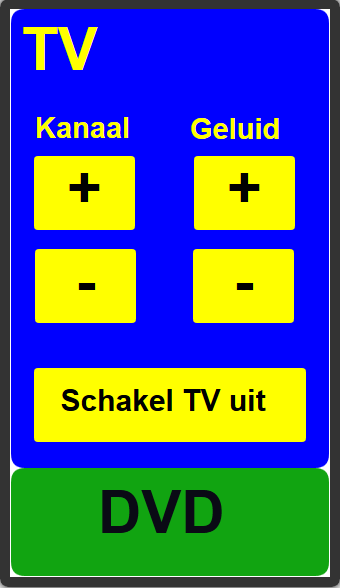 User Centred Design
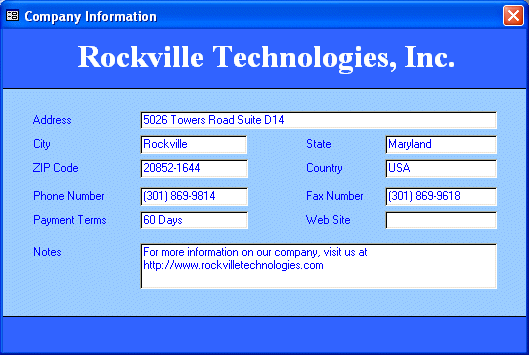 www.yevol.com
User Centred Design
Appreciative inquiry
Maguire framework
Maguire framework
Scenarios for communication with clients
communicatie_vpadv2.docx
scenario_20150513.docx
Scenario 3
Client leaves on foot but gets lost.
System sends message to client: 	Stop! Verkeerde weg!
System sends message to coach: 	Cliënt is verloren gelopen
Coach sends message to client:
Ik kom eraan
Vraag iemand om hulp. Toon je kaart
Bel me op.
Pictogram translation: Stop! Verkeerde weg!
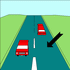 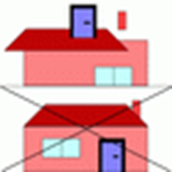 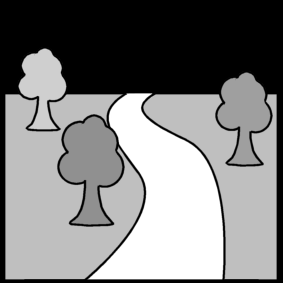 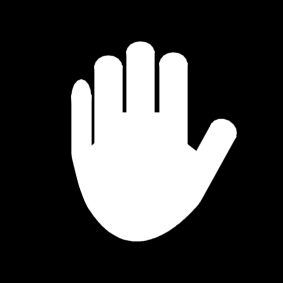 Verkeerde
Pictogram translation: Ik kom naar jou
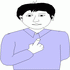 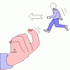 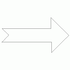 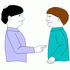 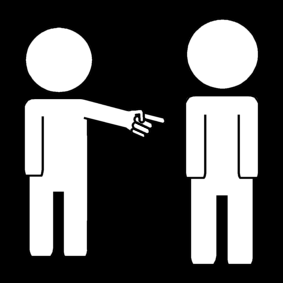 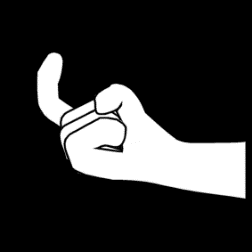 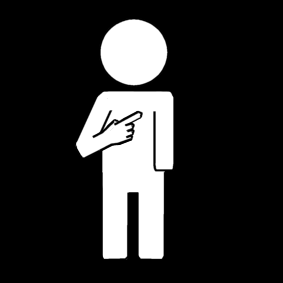 naar
Pictogram translation: Vraag hulp aan iemand. Toon je kaart
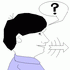 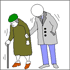 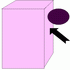 iemand
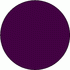 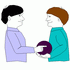 Toon
Pictogram translation: Bel me
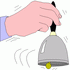 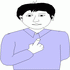 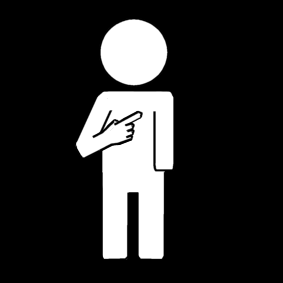 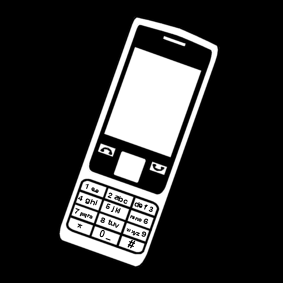 Pictogram translation v2: Stop! Verkeerde weg!
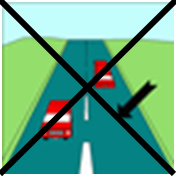 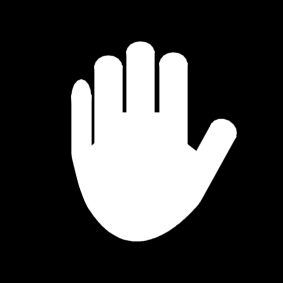 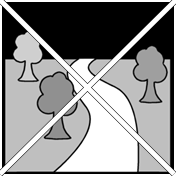 Pictogram translation v2: Ik kom naar jou
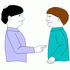 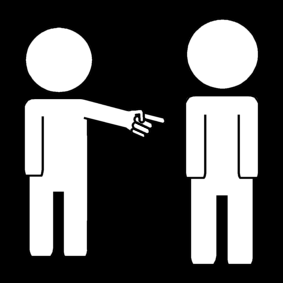 Pictogram translation v2: Vraag hulp aan iemand. Toon je kaart
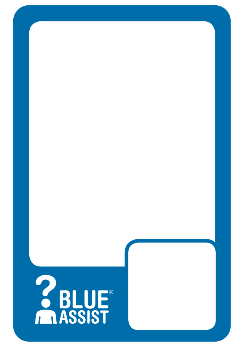 Pictogram translation v2: Bel me
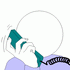 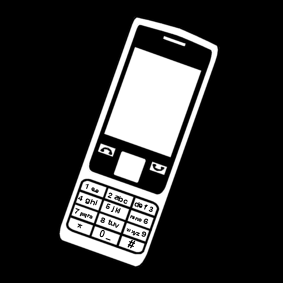 Developing app for role play
Viamigo app
Demo app
User interface
User interface
Test of user interface
Client N

Client V
Client P
Results of user test
Protected environment
Repetition
Sound
One clear message
Future of the follow-up project
Meeting with parents
Testing other scenarios
Integrated in Viamigo app
CSE Course
Questions?
contact: 
danny_wouters9@hotmail.com